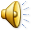 Archaic People
Introduction
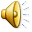 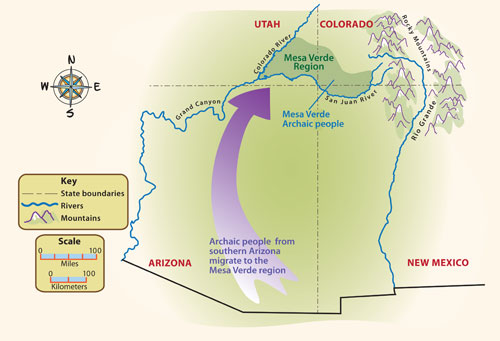 Housing
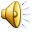 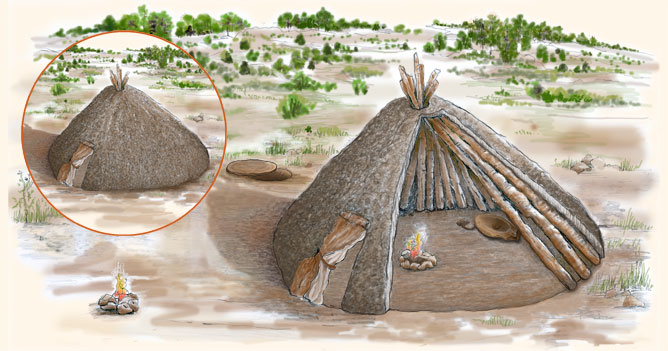 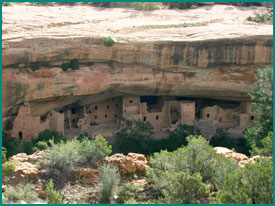 Rock Alcove
Daily Life
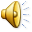 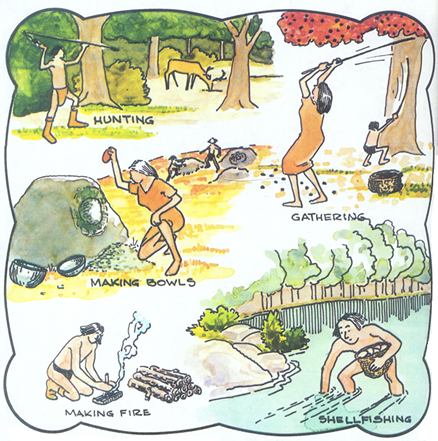 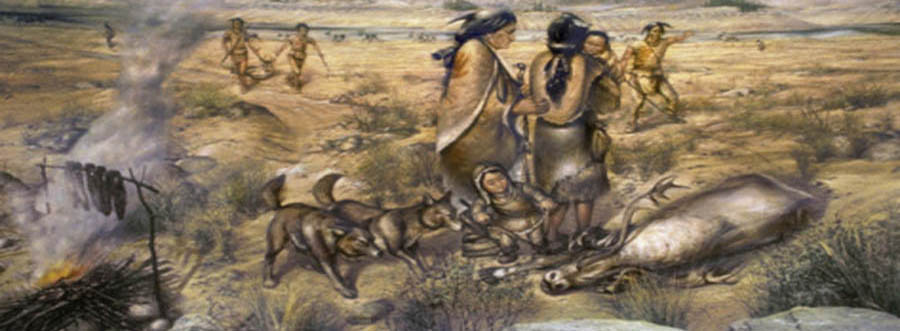 Clothing
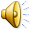 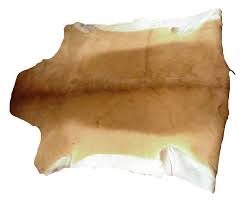 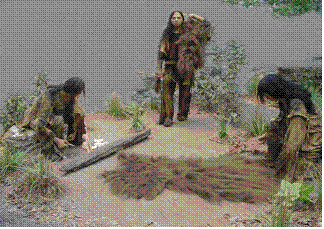 Food
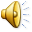 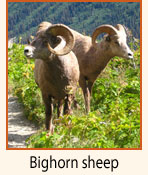 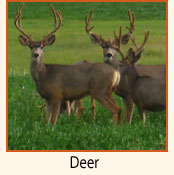 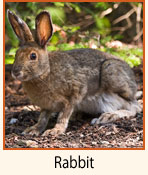 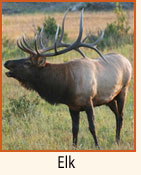 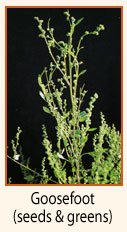 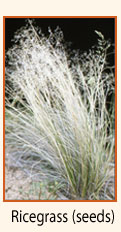 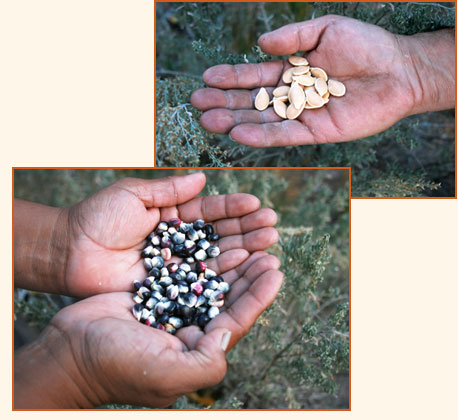 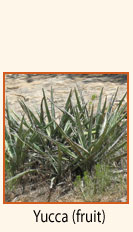 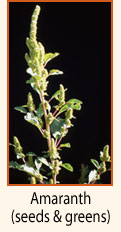 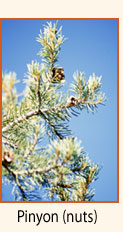 Tools and Artifacts
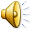 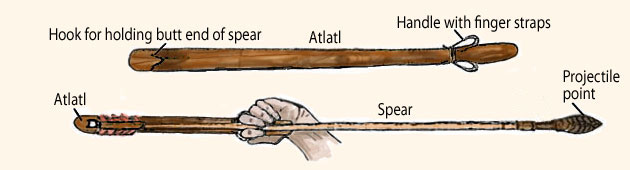 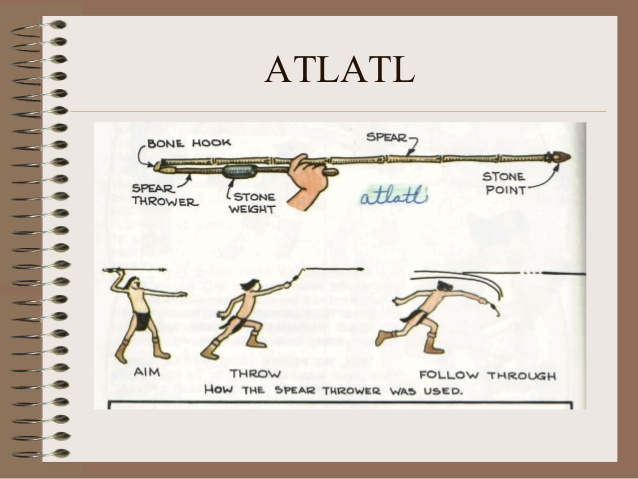 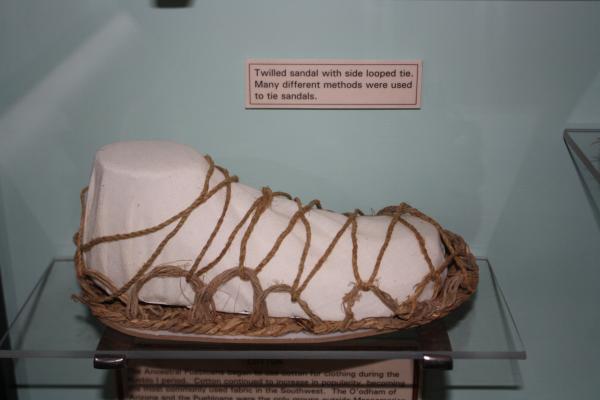 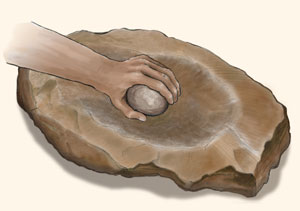 More Tools and Artifacts
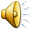 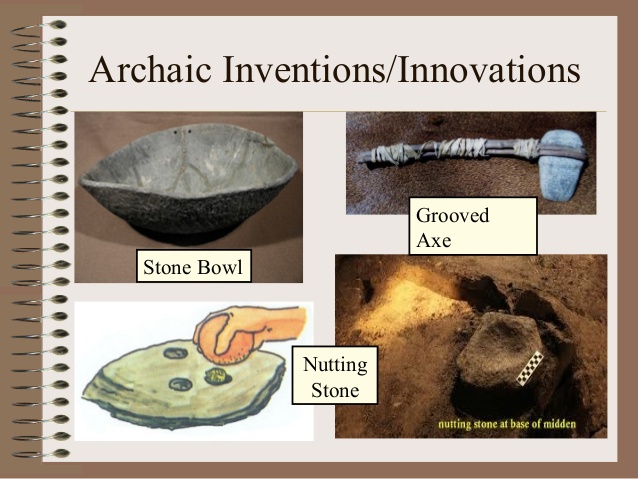